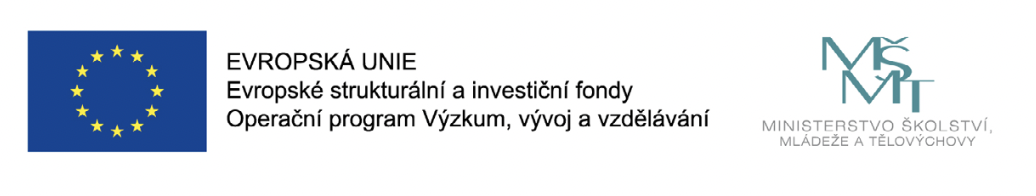 Klíčová aktivita projektu:
2.1 - Kyberšikana
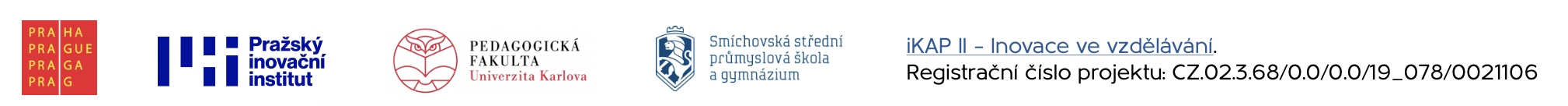 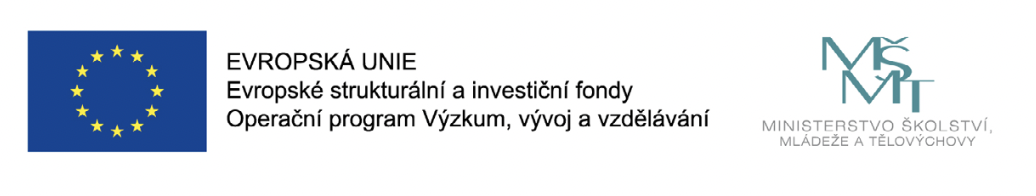 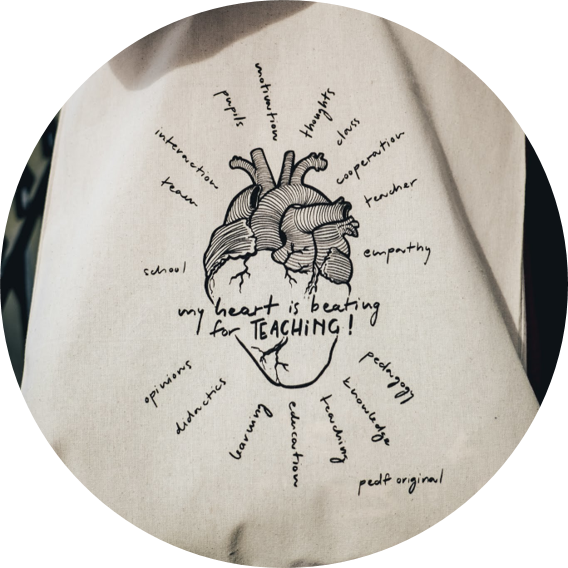 Základní info
Realizátor:
Pedagogická fakulta - Univerzity Karlovy
Katedra psychologie 
ve spolupráci napříč univerzitou i s externími partnery

Hl. kontakt:
olga.kucerova@pedf.cuni.cz / 221 900 514koordinátorka projektu
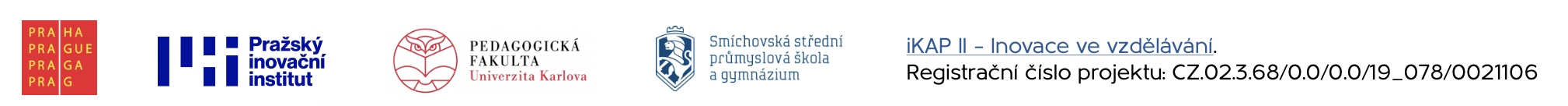 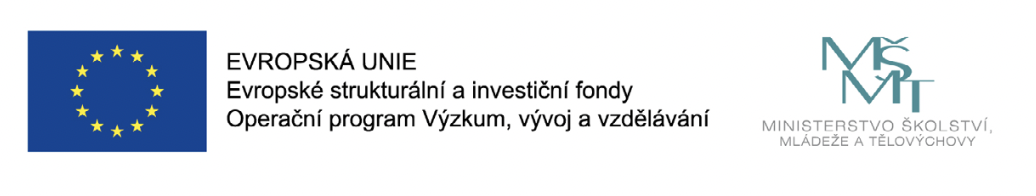 Cíl aktivity
Prevence sociálně patologických jevů a podpora bezpečného chování a vztahů v online prostředí.

Nabídnutý program je zaměřen na téma kyberšikany u CS žáků a studentů (MŠ, ZŠ, SŠ, VOŠ) a rozvíjení bezpečného chování v online prostředí.
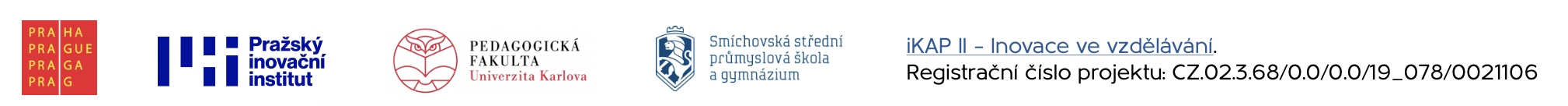 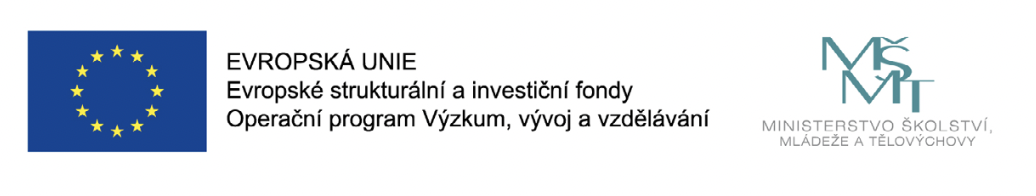 Cílová skupina
Třídní učitelé/pracovníci ŠPP – metodik prevence, výchovný poradce, školní metodik prevence.

Všechny podpořené osoby absolvují program o maximální délce 30 hodin.

Realizace projektu: školní rok 2021/2022 až 2022/2023
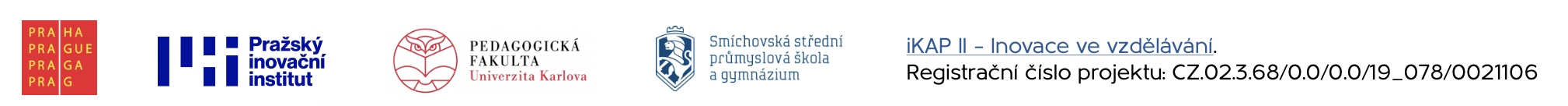 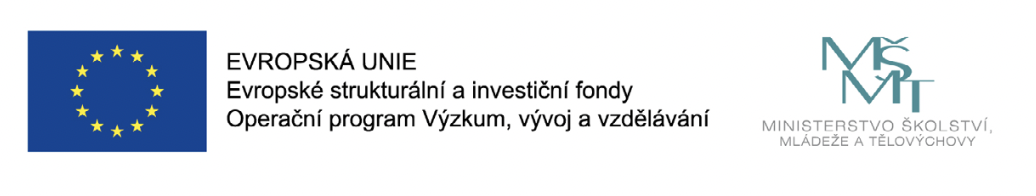 Struktura programu (forma poskytnuté podpory)
1) Školení
2) Workshop
3) Kazuistická konference
4) Profesní sdílení
5) Individuální konzultace
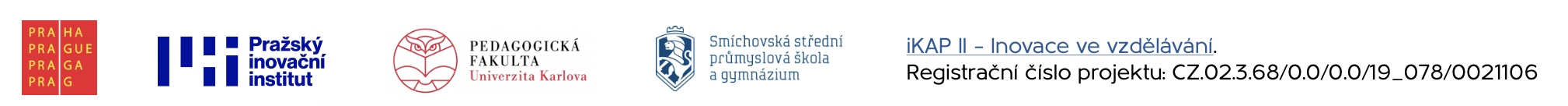 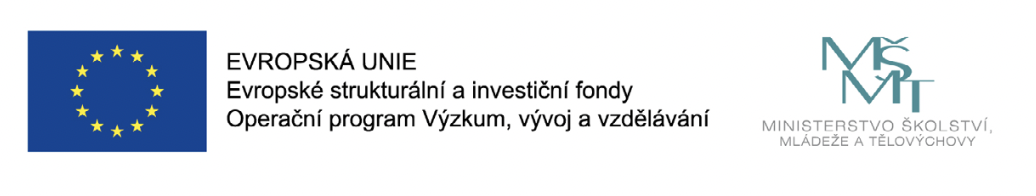 Řešená témata
1) Mediální gramotnost 
2) Sociální sítě a jejich vliv na utváření osobnosti žáka 3) Užívání x zneužívání obrazovek 
4) Kyberagrese versus kyberšikana 5) Kritické myšlení a ověřování informací
6) Problémové sexuální chování v online prostředí (aktivní x pasivní)
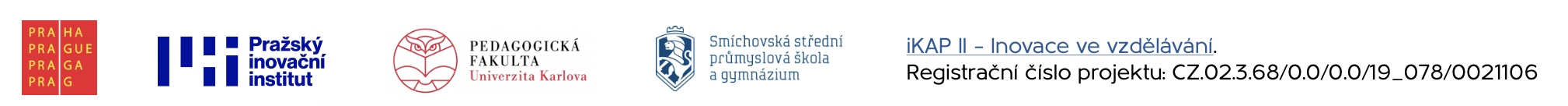 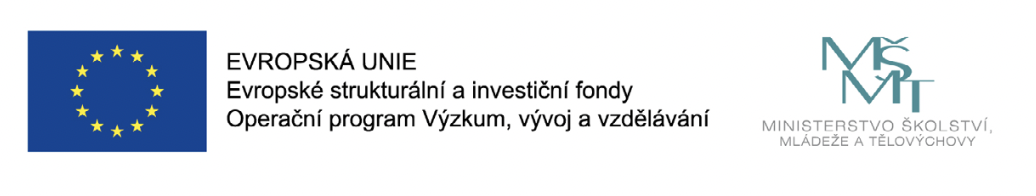 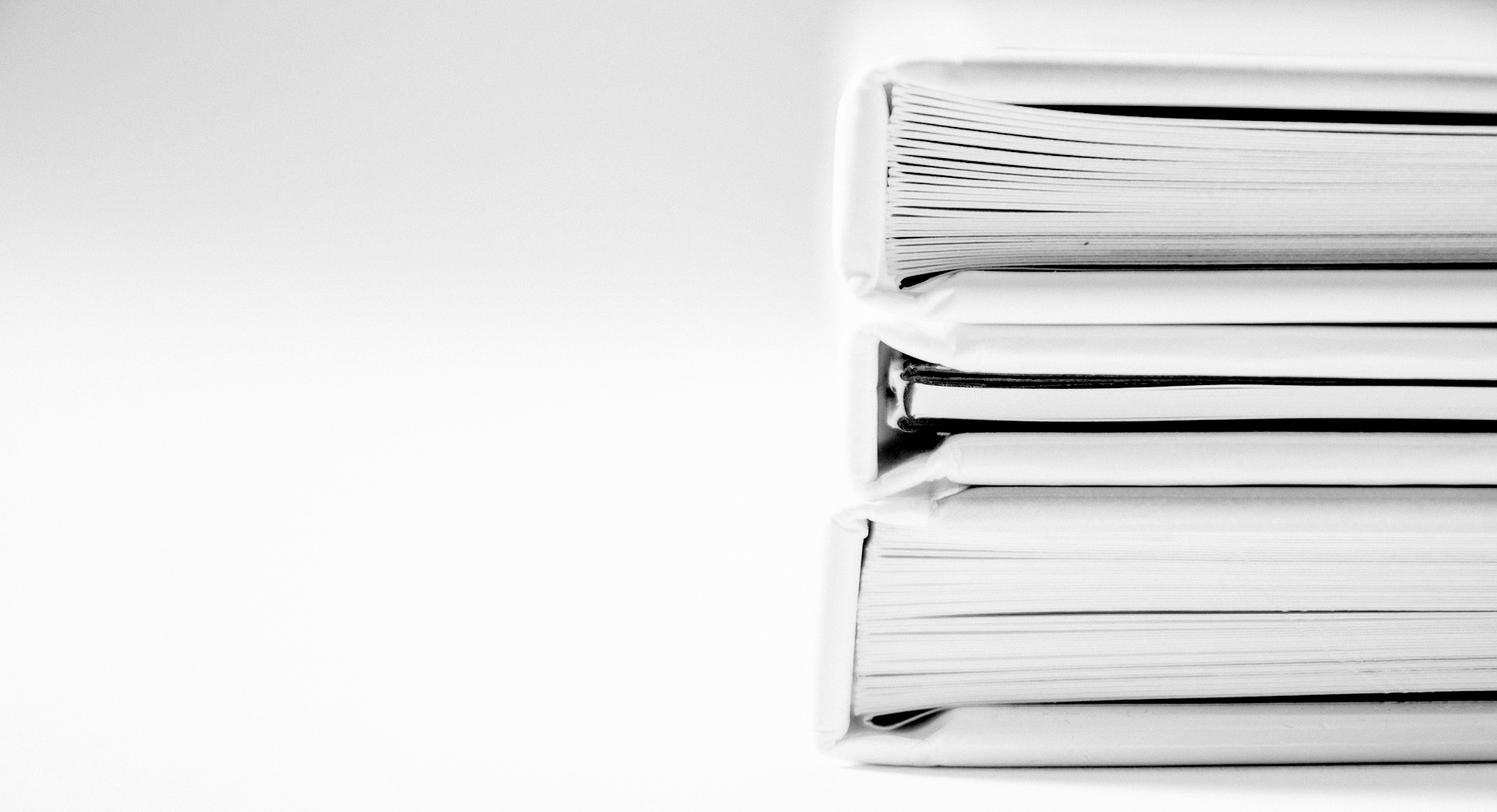 Děkujeme
za Vaši pozornost i případnou spolupráci
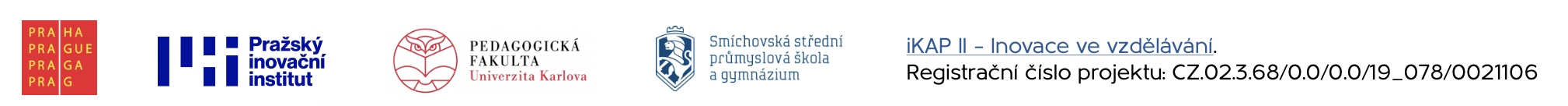